Directions for this name tent,  template
Use the Slide Master to make universal changes to the presentation, including inserting your organization’s logo
“View” tab > “Slide Master”
Replace placeholders (indicated by brackets [ ]) with information specific to your exercise
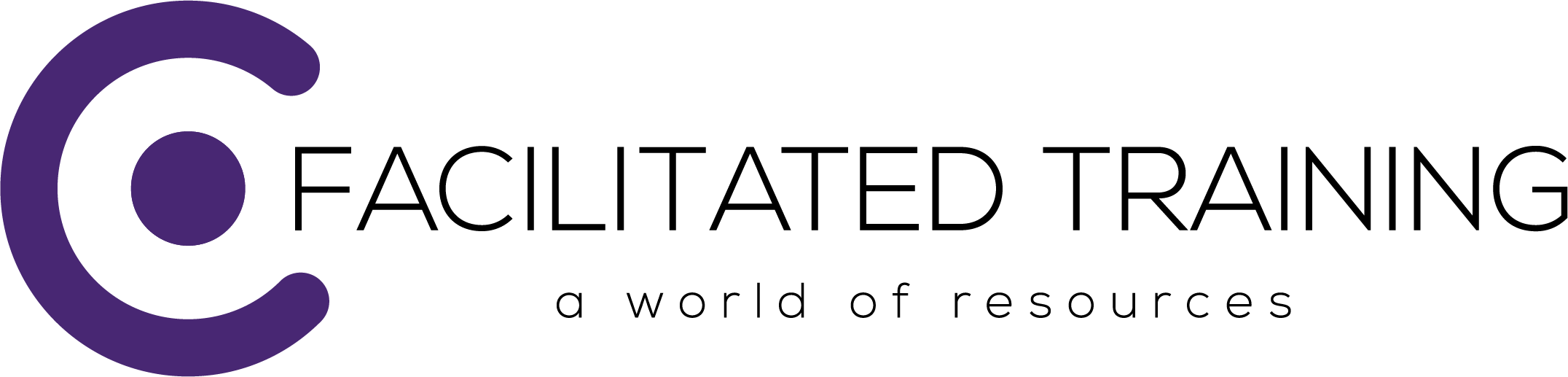 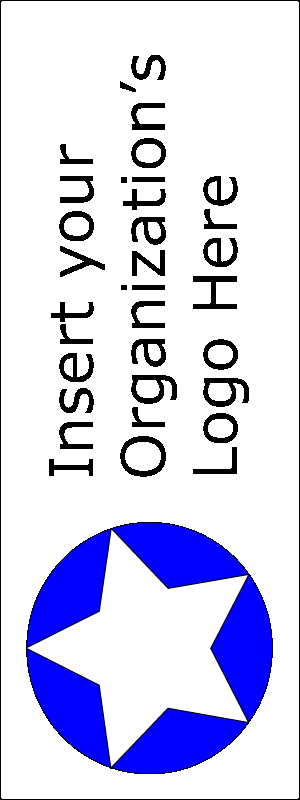 [Name]
[Organization]
[Name]
[Organization]
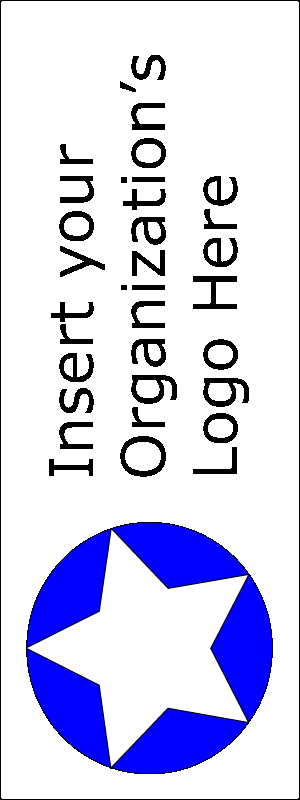